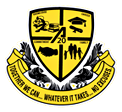 Rollin Lee Isaacs Elementary School
2020 – 2021 Targeted Improvement Plan
LaJuana Armstrong-Jean, Principal
SELF-ASSESSMENT
ESSENTIAL ACTION 3.1 Compelling and aligned vision, mission, goals, and values focused on a safe environment and high expectations.
ESSENTIAL ACTION 5.1 Objective-driven daily lesson plans with formative assessments.
ESSENTIAL ACTION 3.1
ESSENTIAL ACTION 5.1
DISTRICT COMMITMENTS



The district will provide multiple opportunities for campus personnel to participate in a variety of professional development trainings that support and promote positive school culture. 



The district will ensure access to high-quality common formative assessment resources aligned to state standards for all tested areas and PK-2nd grade math and reading.
ESSENTIAL ACTION 3.1
RATIONALE
ESSENTIAL ACTION 5.1
DESIRED OUTCOMES
ACCOUNTABILITY BENCHMARKS
READING
75% Approaches
45% Meets
30% Masters
SpEd: 9% at Meets
ELs: 29% at Meets
MATH
73% Approaches
46% Meets
33% Masters
Hispanic: 40% at Meets
ELs: 40% at Meets
SCIENCE
62% Approaches
44% Meets
24% Masters
BARRIERS
WRITING
48% Approaches
29% Meets
22% Masters
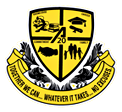 Rollin Lee Isaacs Elementary School
2020 – 2021 Targeted Improvement Plan
LaJuana Armstrong-Jean, Principal
SELF-ASSESSMENT
ESSENTIAL ACTION 3.1 Compelling and aligned vision, mission, goals, and values focused on a safe environment and high expectations.
ESSENTIAL ACTION 5.1 Objective-driven daily lesson plans with formative assessments.
MILESTONES
AUGUST – NOVEMBER
DECEMBER – FEBRUARY
MARCH – MAY